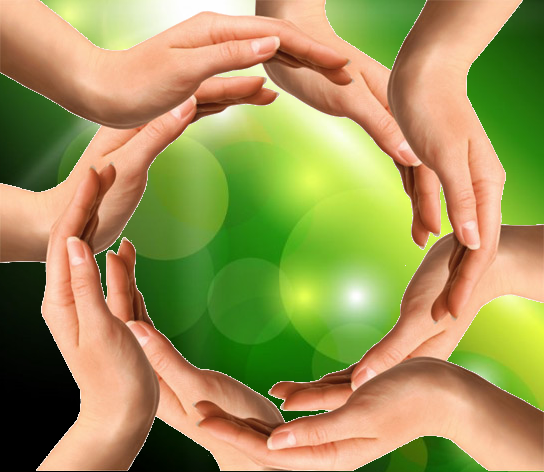 Jesteśmy bezpieczni i dbamy o bezpieczeństwo własne i innych
Szkoła Podstawowa im. Królowej Jadwigi w Sierczy
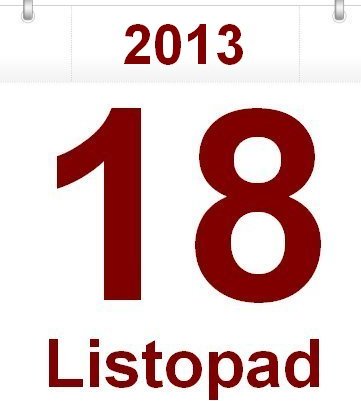 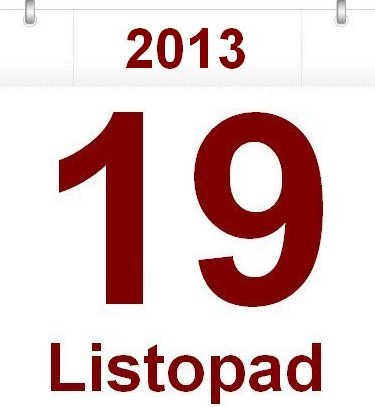 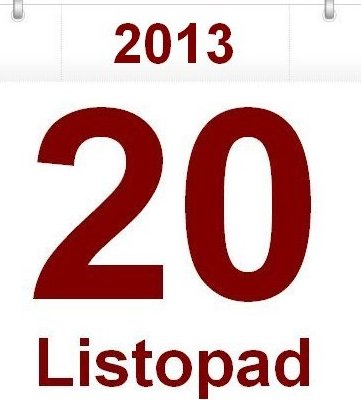 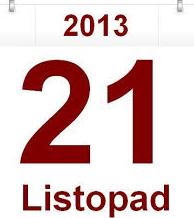 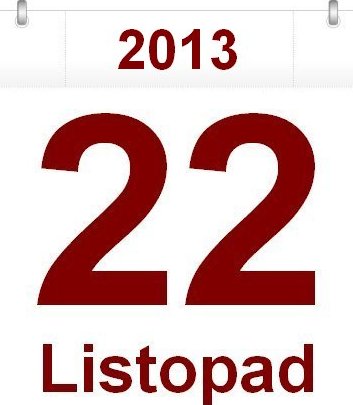 W dniach 18 – 23 listopada przeprowadziliśmy w naszej placówce szkolną akcję p.t.: 
„Jesteśmy bezpieczni i dbamy o bezpieczeństwo własne i innych”
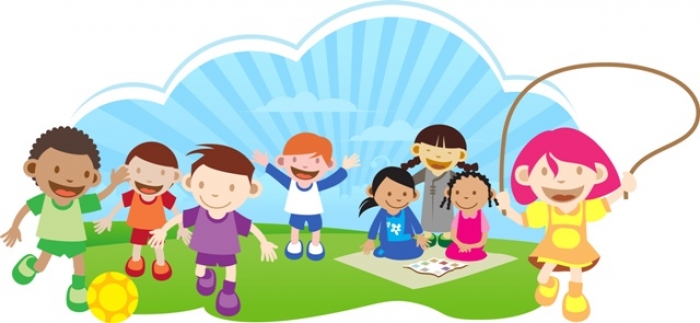 Przez cały tydzień podejmowaliśmy różnorodne działania, których celem było:
zwiększenie wiedzy naszych podopiecznych na temat podstawowych zasad bezpieczeństwa
poznanie sposobów unikania i odpowiedniego reagowania na różnorodne zagrożenia
Zależało nam także na ograniczeniu agresji w szkole, uwrażliwieniu na krzywdę i potrzeby innych oraz dalszym kształtowaniu postaw asertywnych, takich jak: koleżeństwo, przyjaźń, tolerancja.
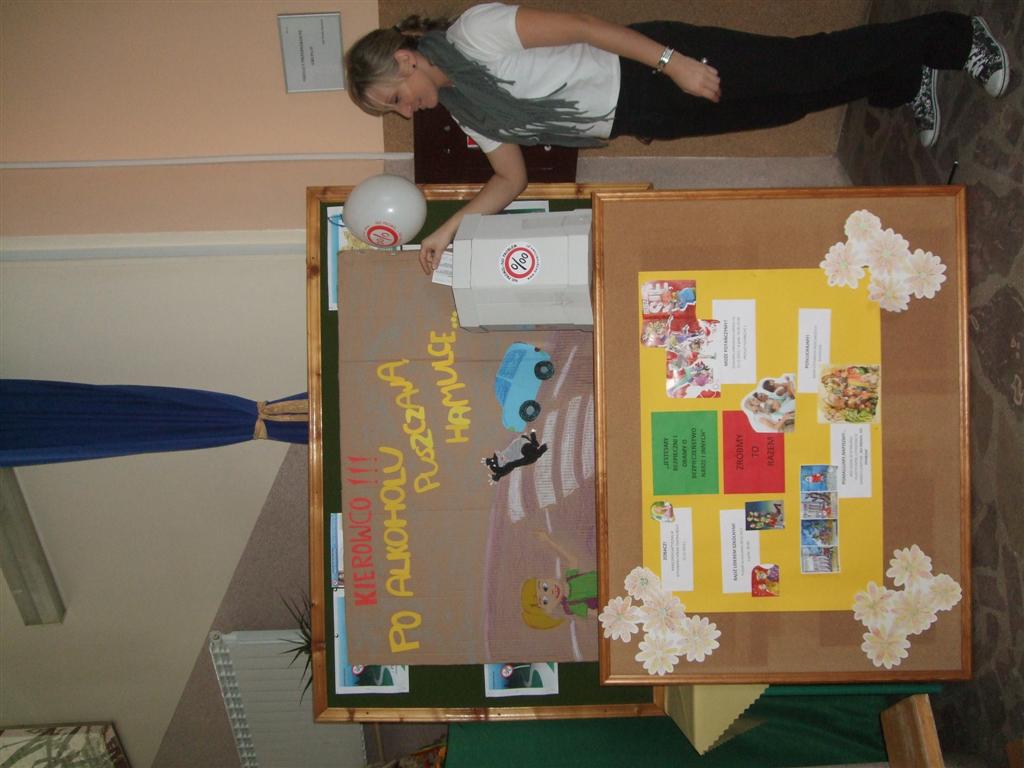 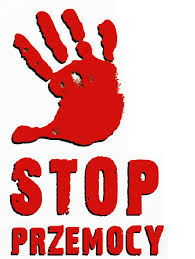 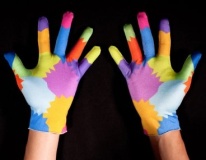 Akcja skierowana była również do naszych naturalnych sojuszników – rodziców. Zależało nam na czynnym ich zaangażowaniu w działania mające na celu ochronę dzieci przed nietrzeźwymi kierowcami.
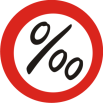 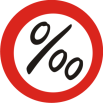 Akcję rozpoczął apel szkolny, w czasie którego uczniowie z Samorządu Szkolnego zapoznali wszystkich z harmonogramem zaplanowanych zajęć. 
Dzieci obejrzały również przedstawienie w wykonaniu koła teatralnego, przybliżające tematykę związaną z przestrzeganiem zasad bezpieczeństwa.
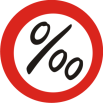 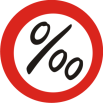 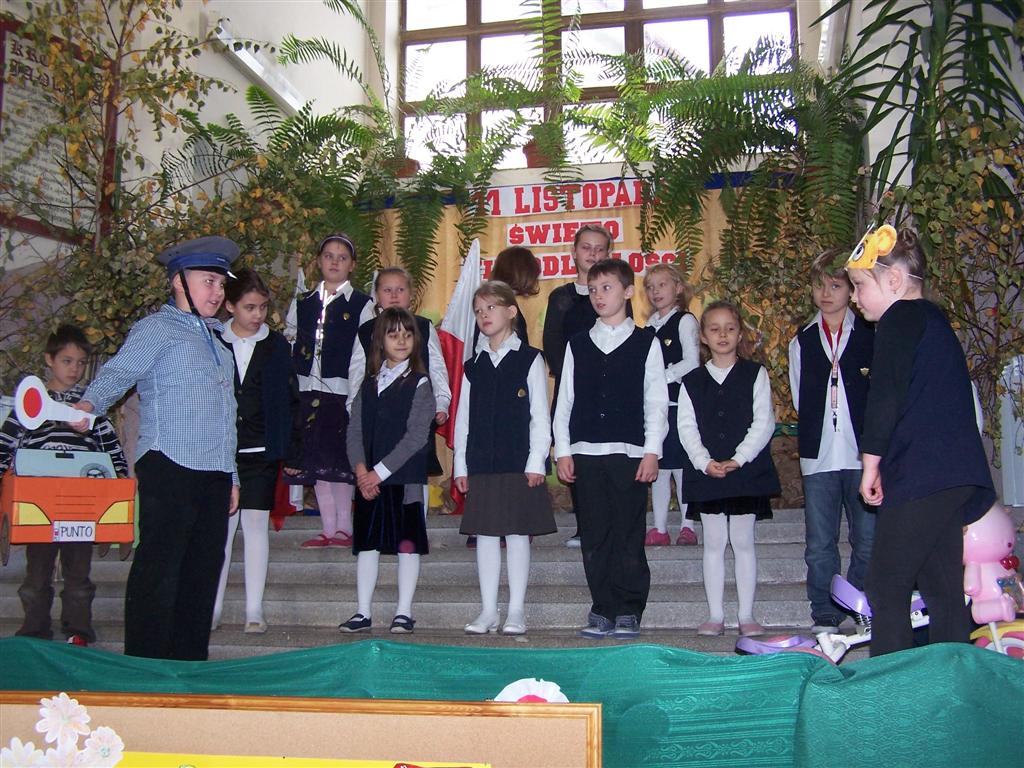 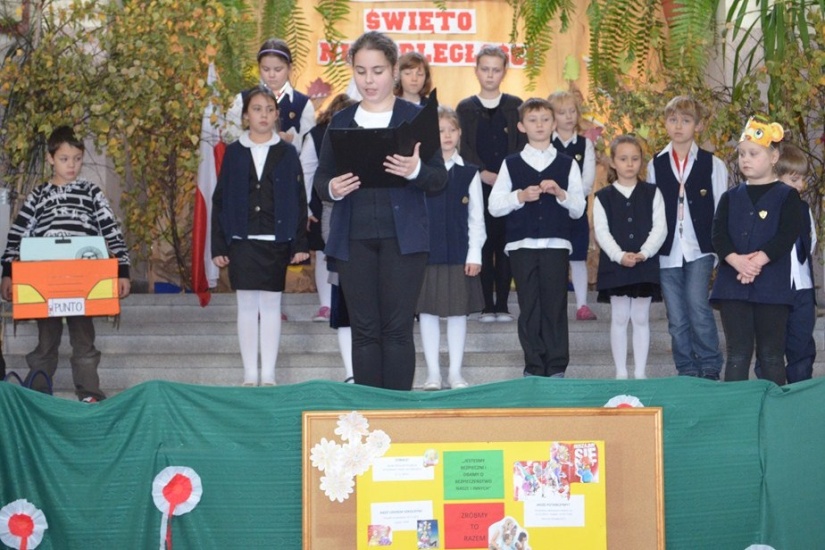 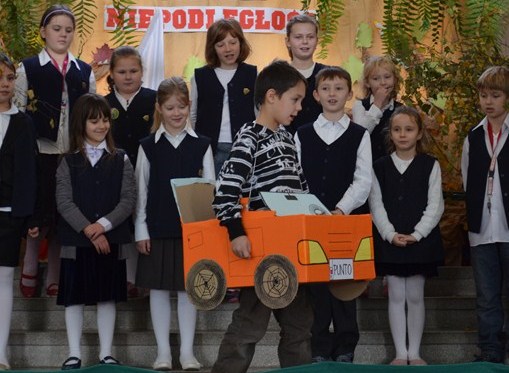 W ciągu tego tygodnia dzieci uczyły się bawiąc i uczestnicząc w takich zajęciach, jak:
spotkanie liderów klasowych na warsztatach edukacyjnych z pracownikiem CPiPZ  panem W. Słoniną – dotyczące odpowiedzialności za bezpieczeństwo na drodze
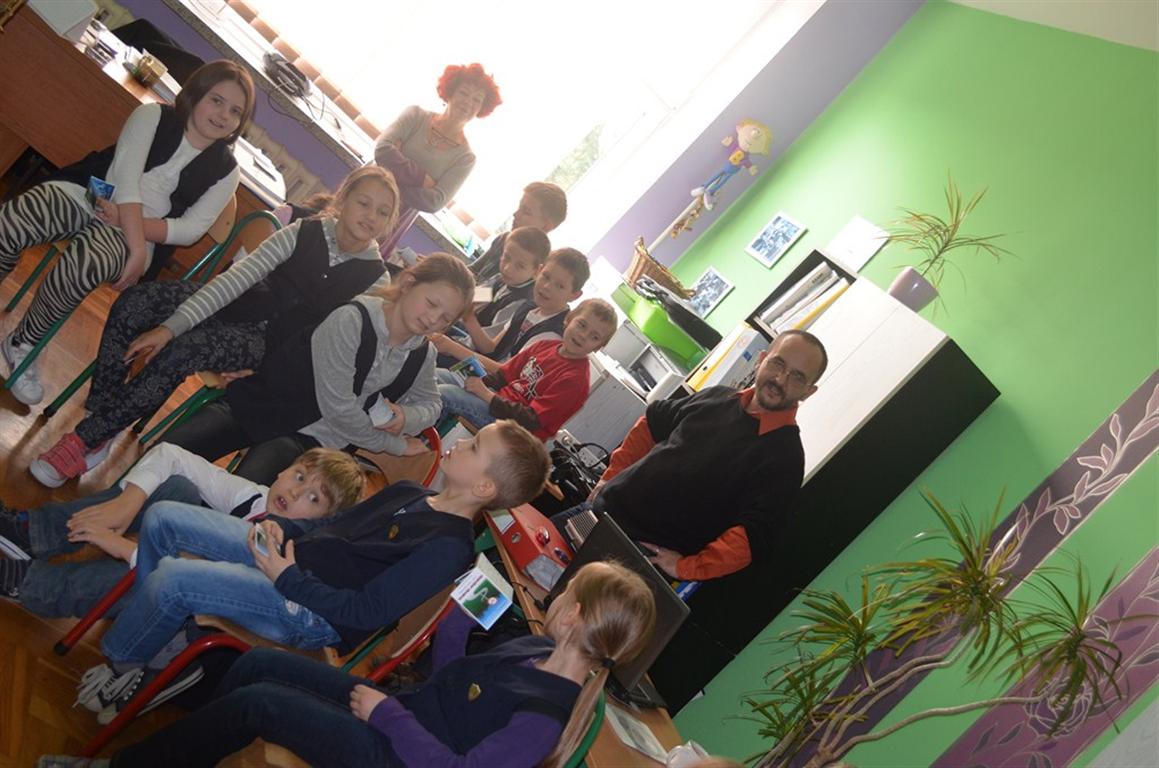 w czasie spotkań klasowych - ugruntowanie wiedzy na temat obowiązujących w szkole zasad bezpieczeństwa, regulaminów szkolnych i klasowych
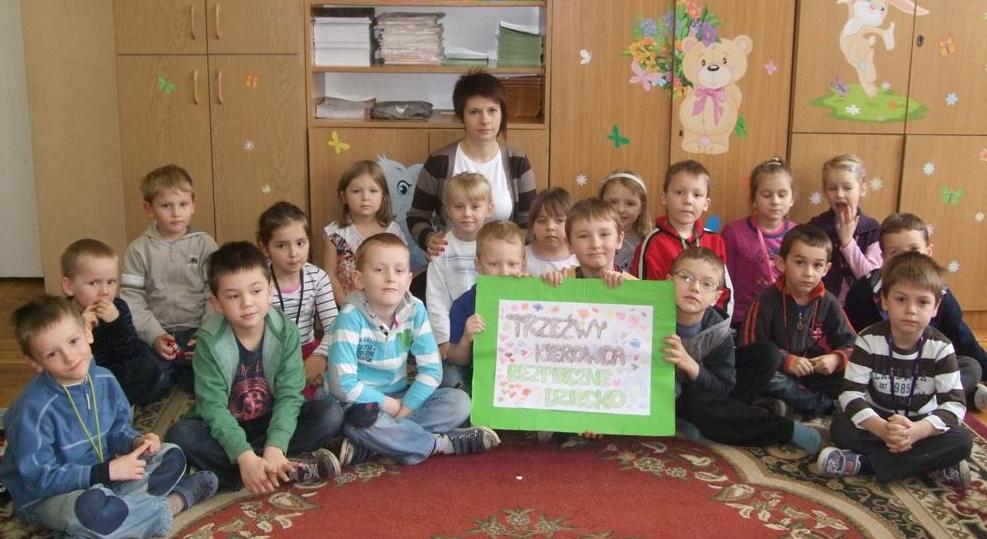 realizacja wybranych zagadnień z programów:
 „Klub Bezpiecznego Puchatka”,
 „Bezpieczeństwo i mobilność dla wszystkich”,
 „Owce w Sieci”,
 „Dziecko w drodze do edukacji”
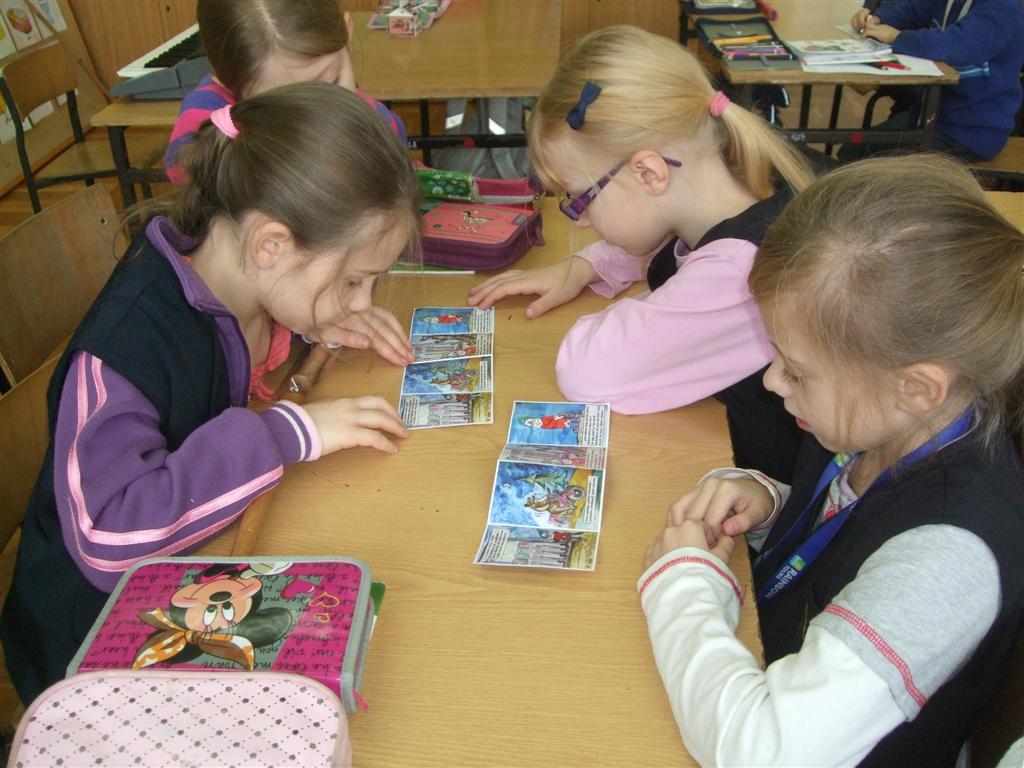 przeprowadzenie lekcji w oparciu o bajki bezpromilowe oraz udział dzieci w konkursach w ramach kampanii „No Promil. No problem”
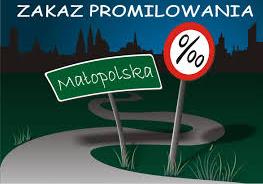 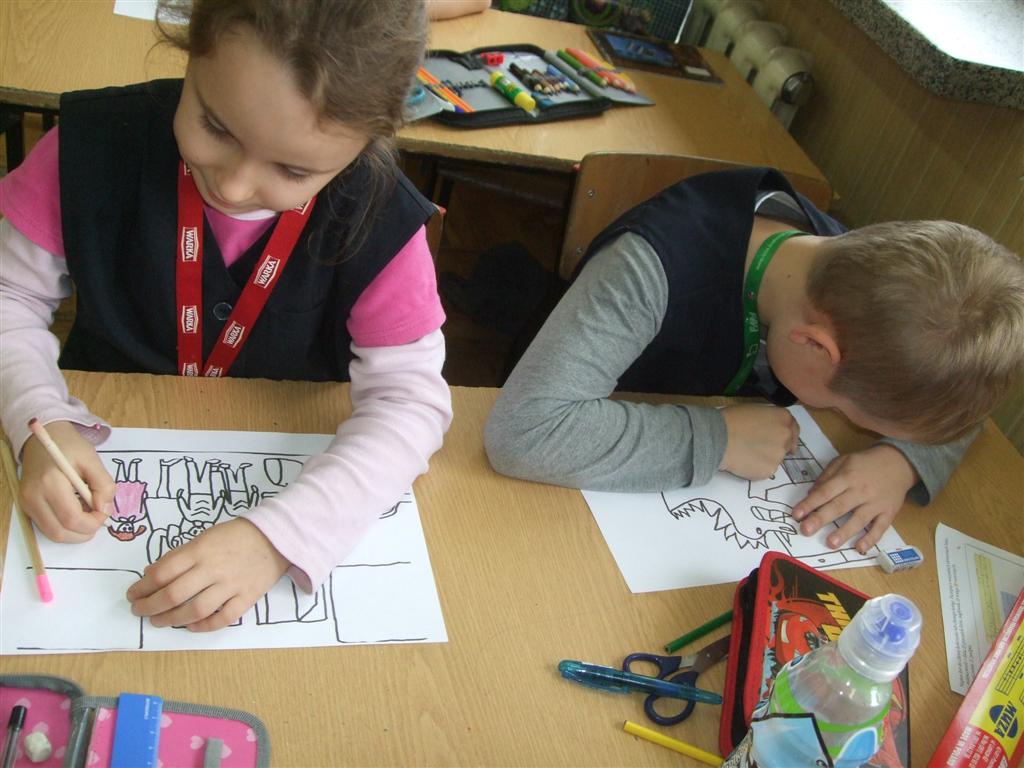 zajęcia praktyczne z ratownikiem – udzielanie pierwszej pomocy przedmedycznej
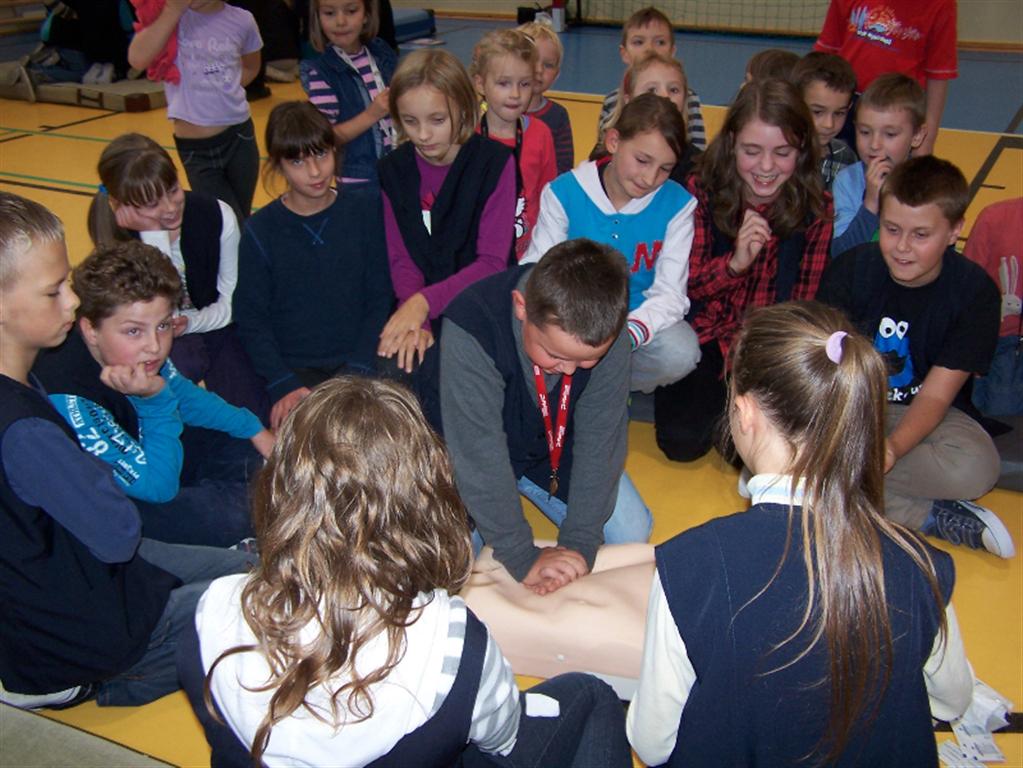 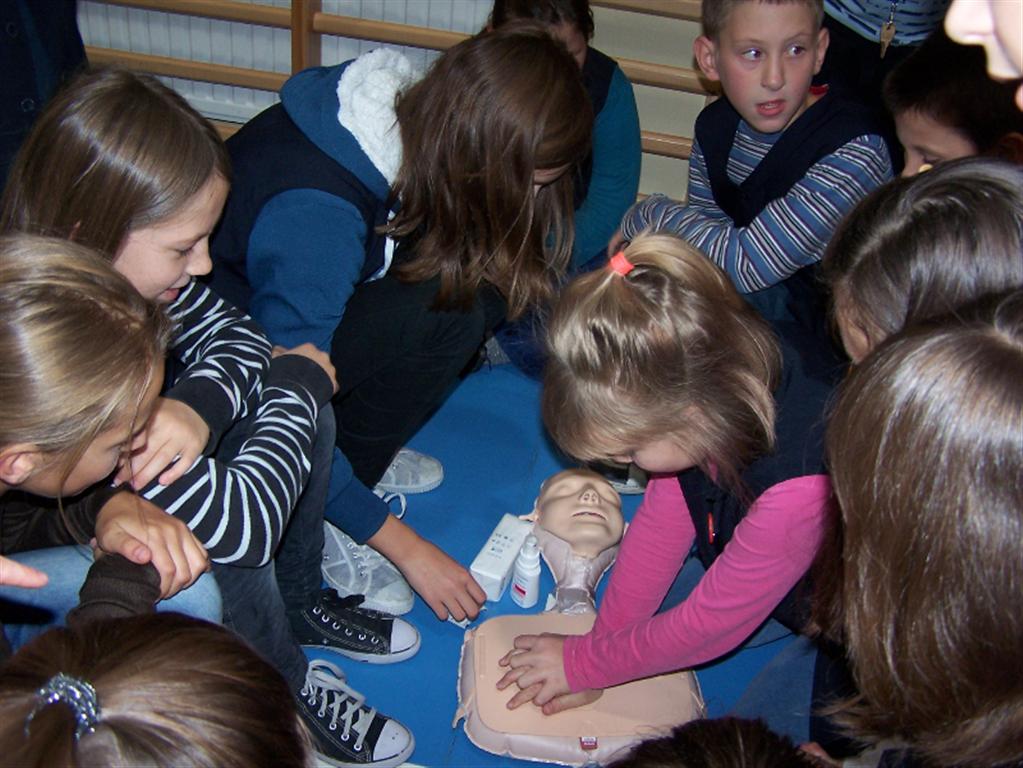 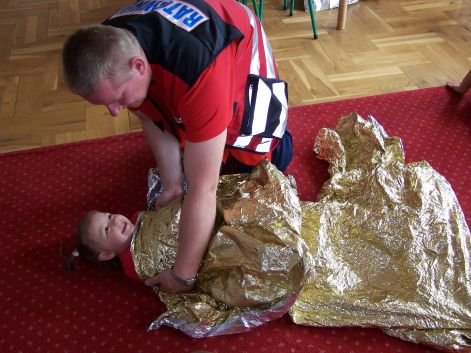 czytanie przez rodziców bajek i opowiadań - dotyczących zdrowia i bezpieczeństwa w ramach akcji „Cała Polska czyta dzieciom”
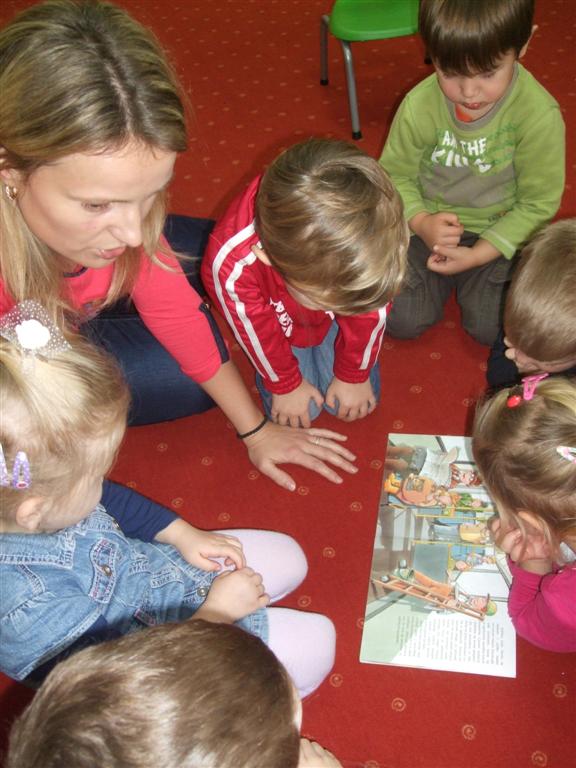 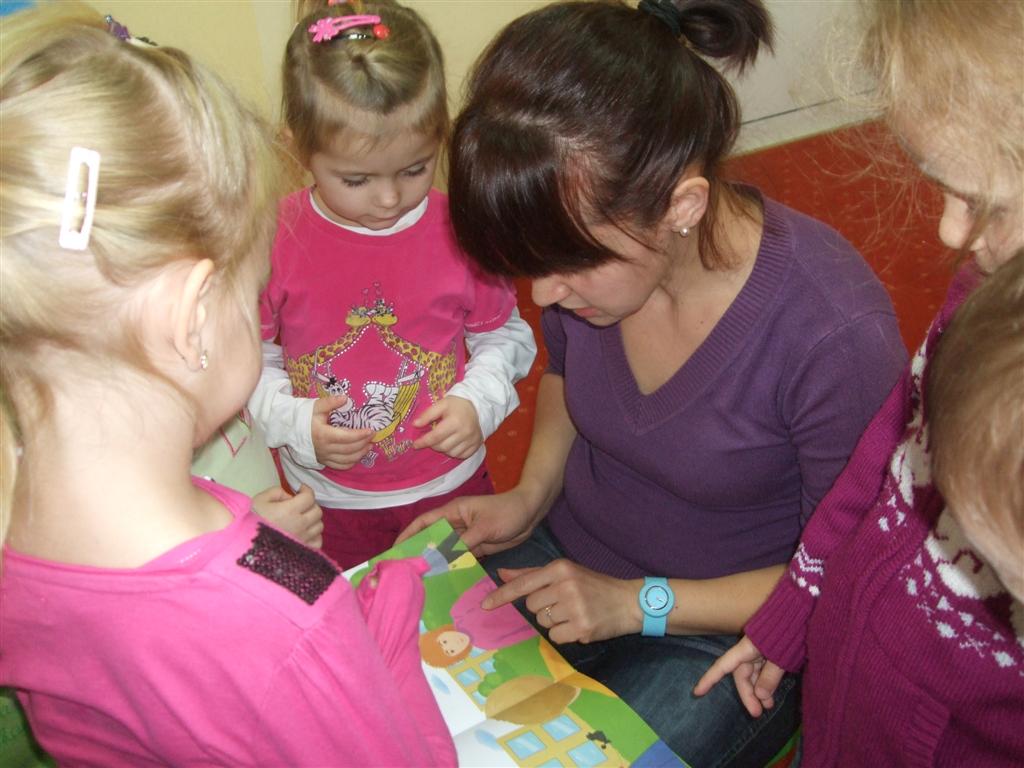 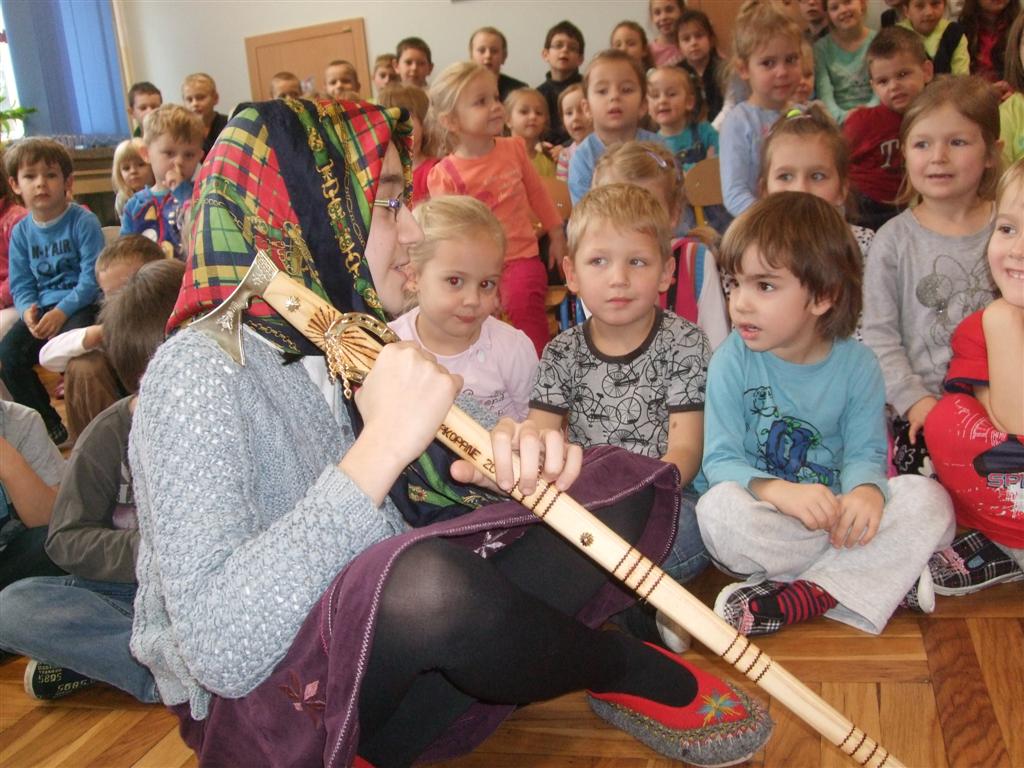 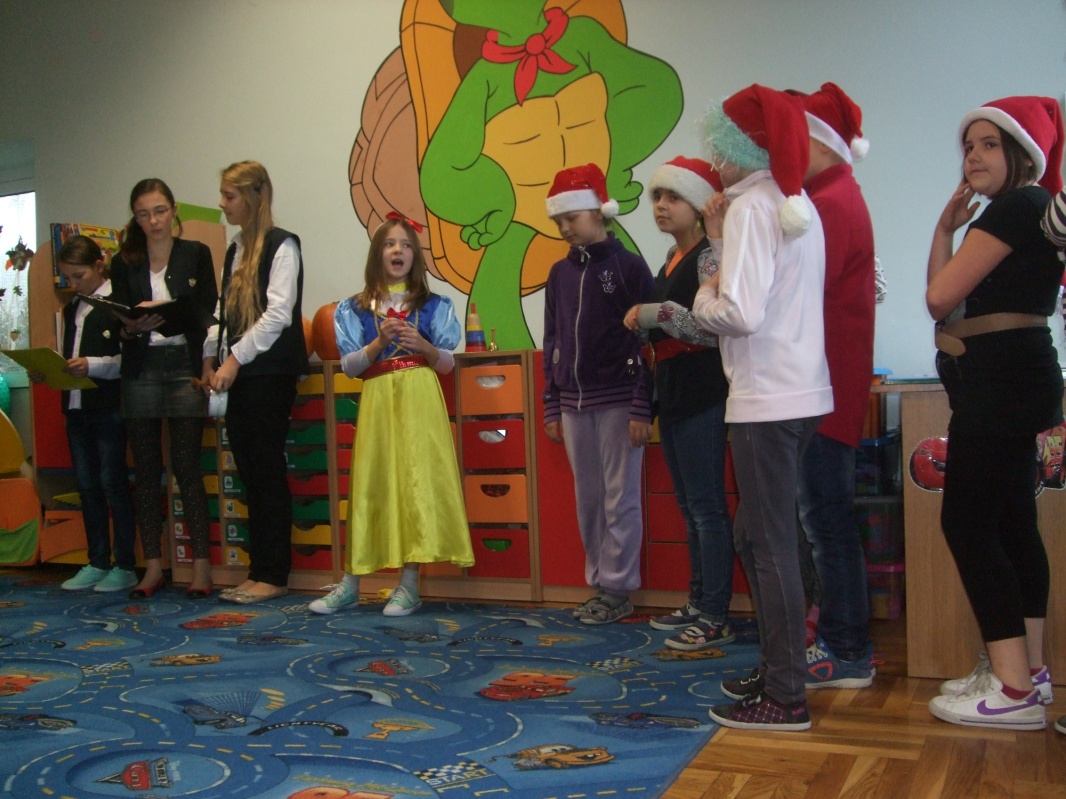 obejrzenie przez najmłodsze dzieci bajki profilaktycznej w wykonaniu starszych uczniów szkoły
Udział dzieci w „odblaskowej” dyskotece, w czasie której uczniowie ubrani byli w kamizelki odblaskowe. To wydarzenie połączone było z symulacją widoczności osób noszących odblaski i tych, którzy ich nie mają.
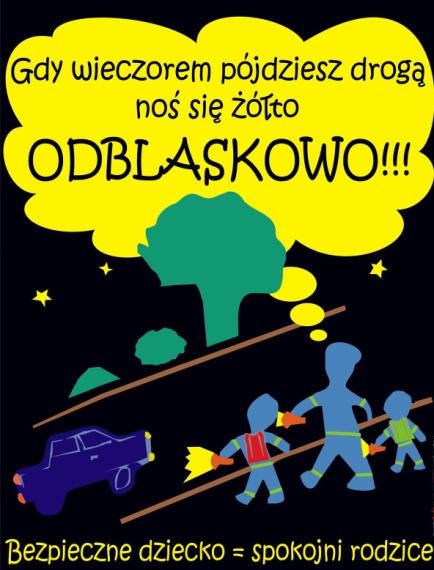 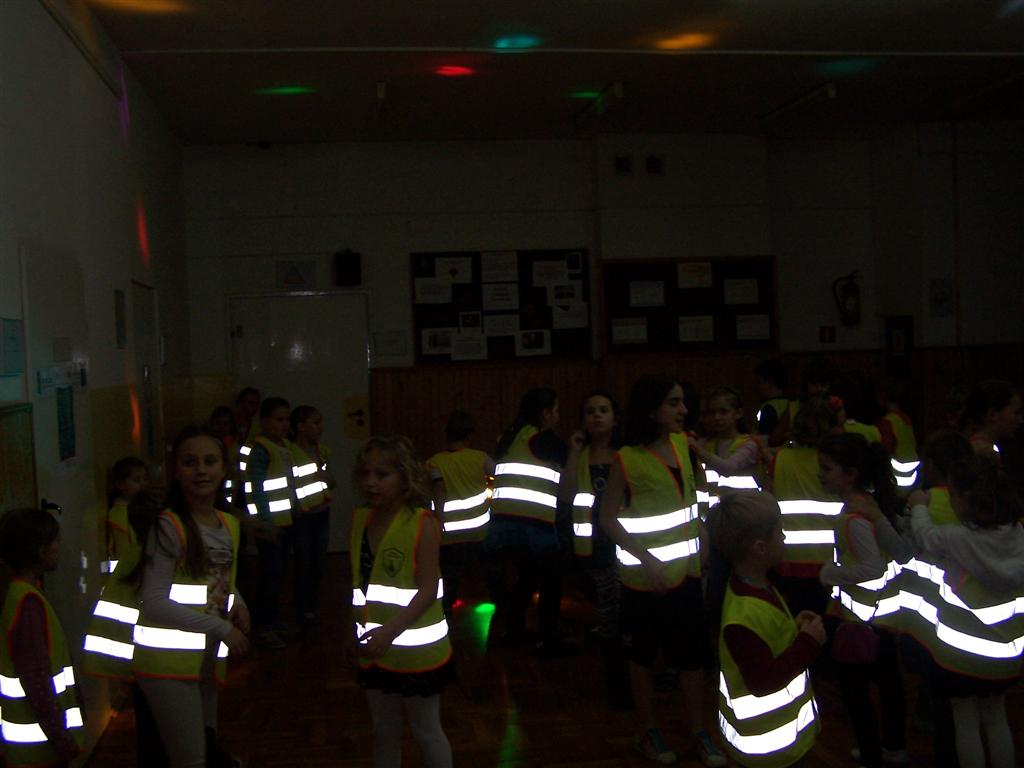 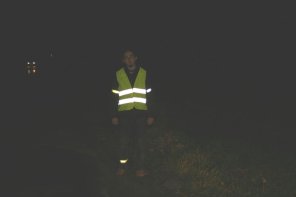 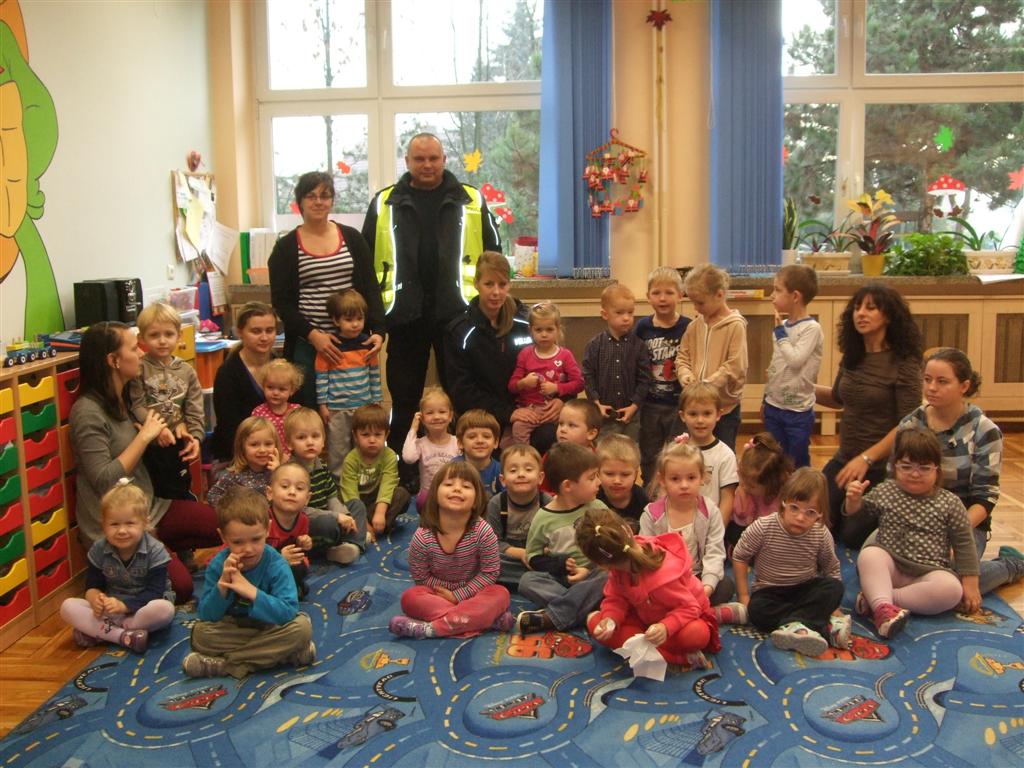 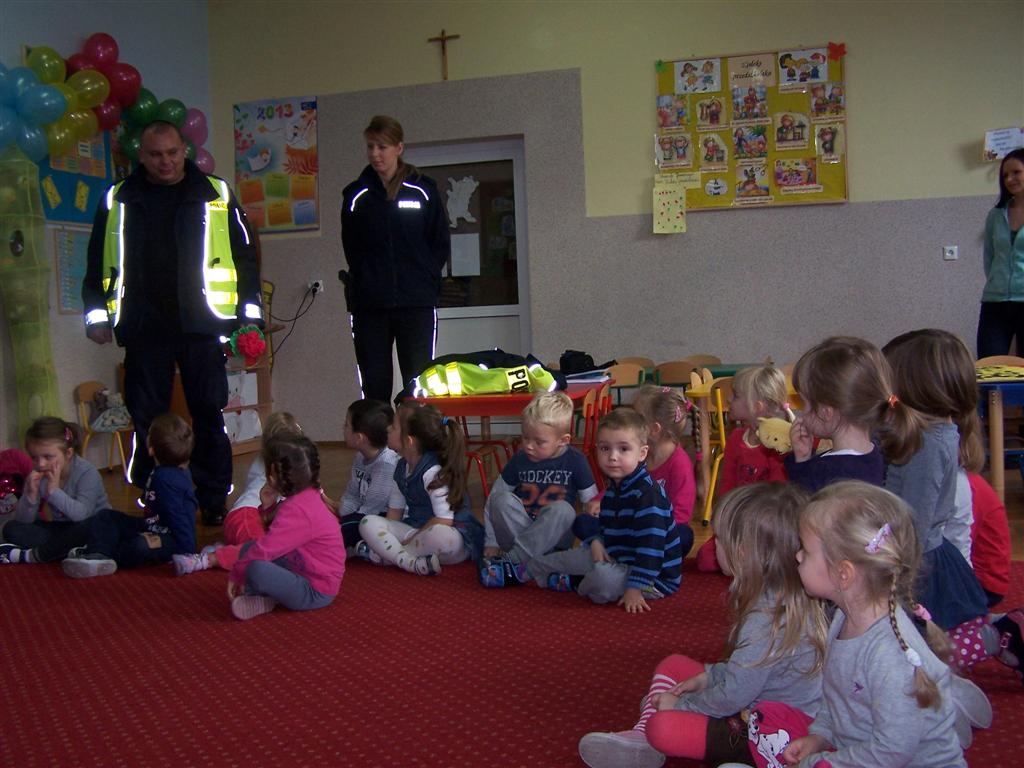 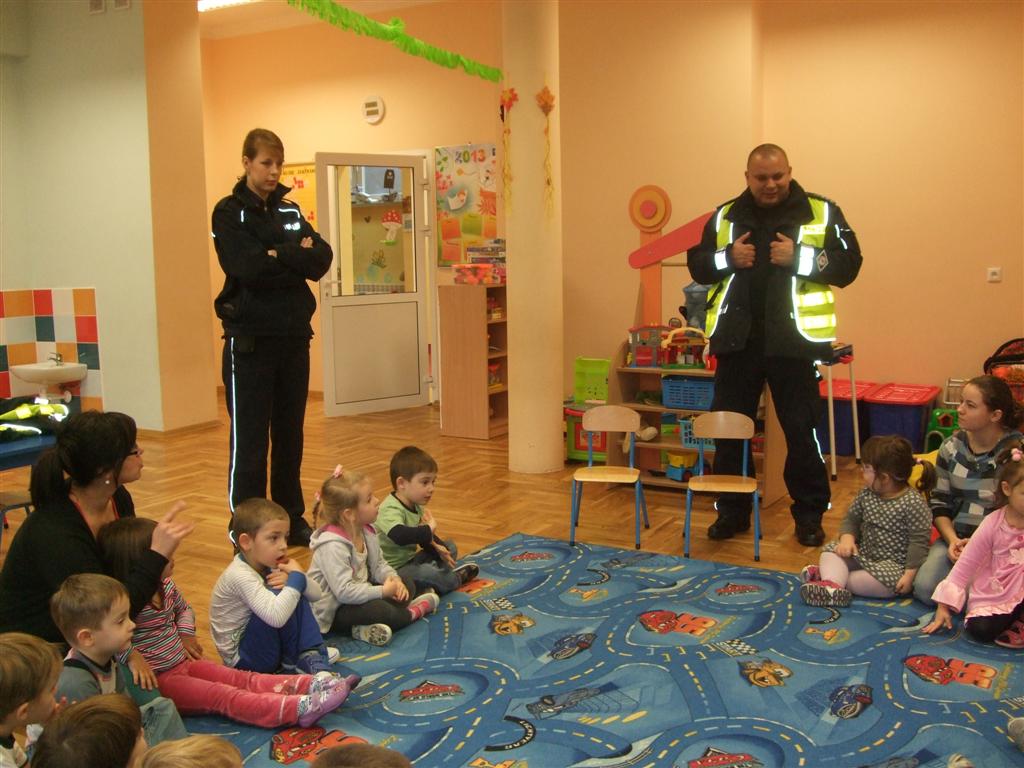 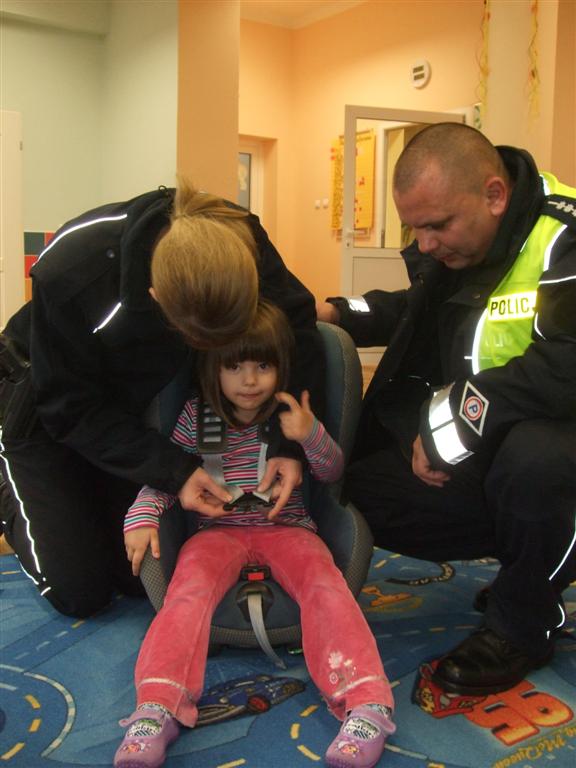 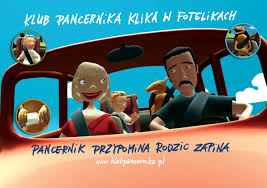 spotkanie dzieci z policjantamiw ramach akcji „Klub Pancernika klika w fotelikach”
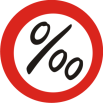 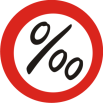 przeprowadzenie wspólnie z Komendą Powiatową Policji w Wieliczce akcji „Cytryna” polegającej na kontroli drogowej pojazdów (wręczanie przez dzieci listów do kierowców)
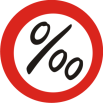 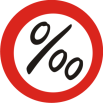 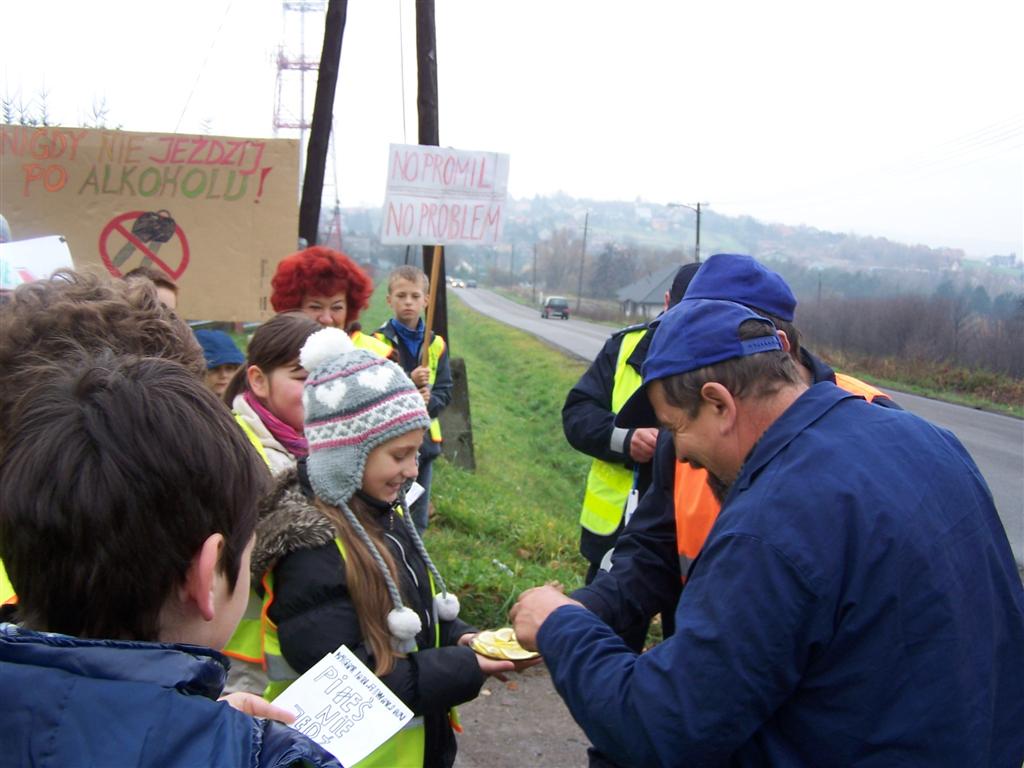 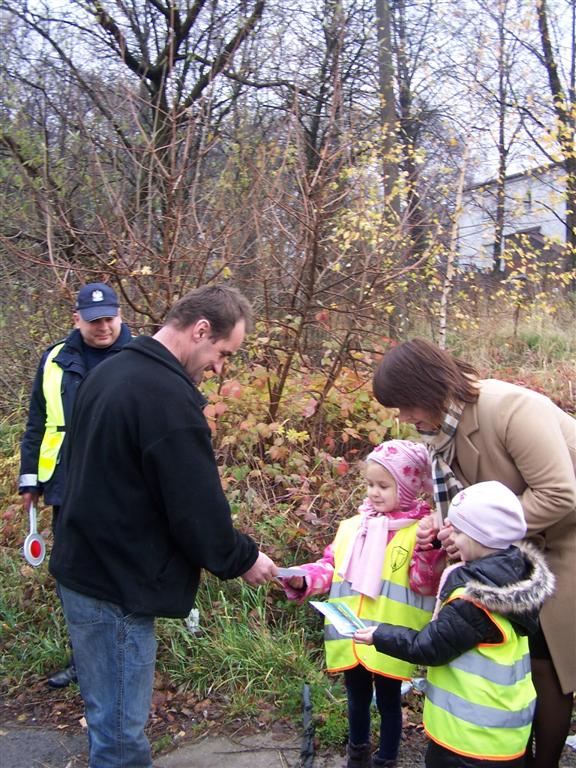 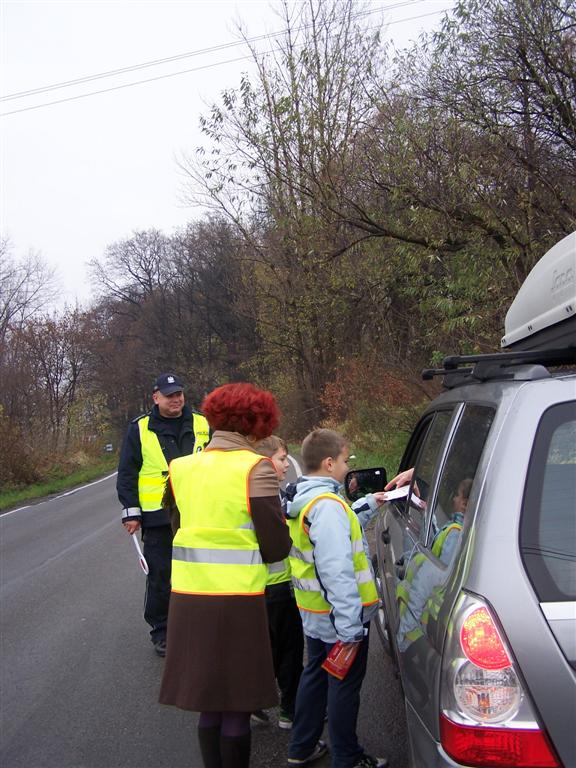 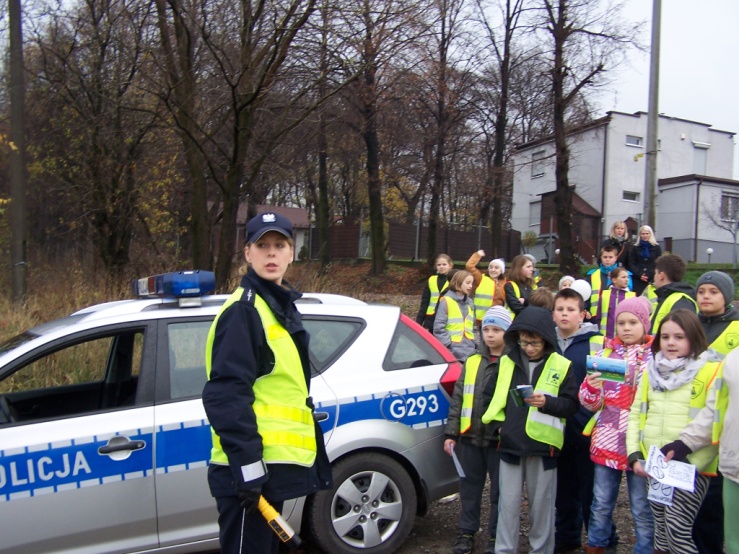 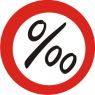 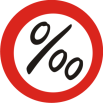 pochód na rzecz zmiany społecznego nastawienia wobec nietrzeźwych kierowców – dzieci wyposażone w wykonane przez siebie hasła i emblematy maszerowały przez wieś, zwracając w ten sposób uwagę dorosłych mieszkańców na groźny problem prowadzenia pojazdów mechanicznych przez nietrzeźwych kierowców
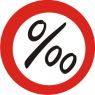 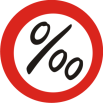 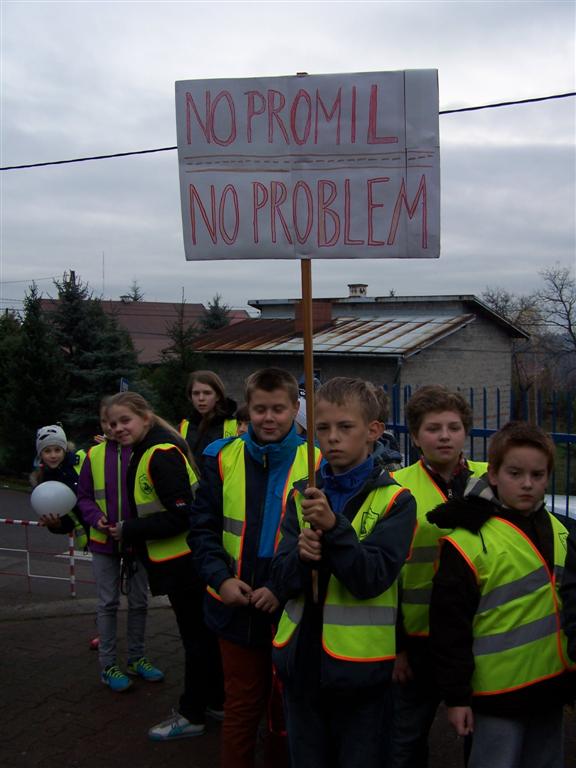 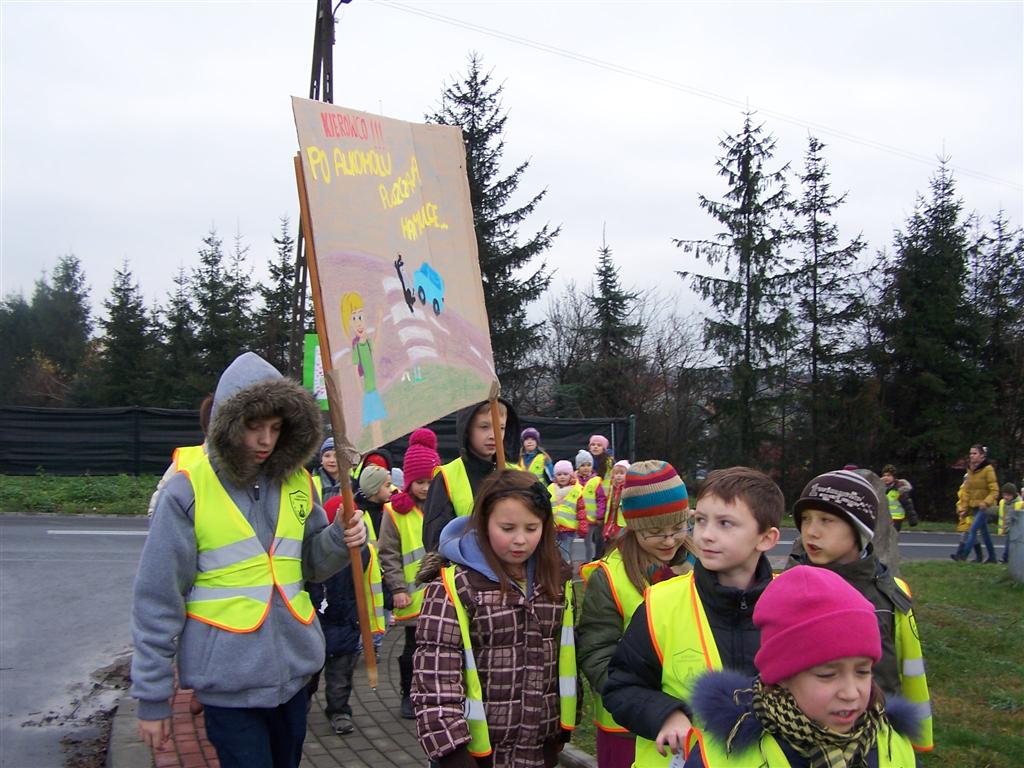 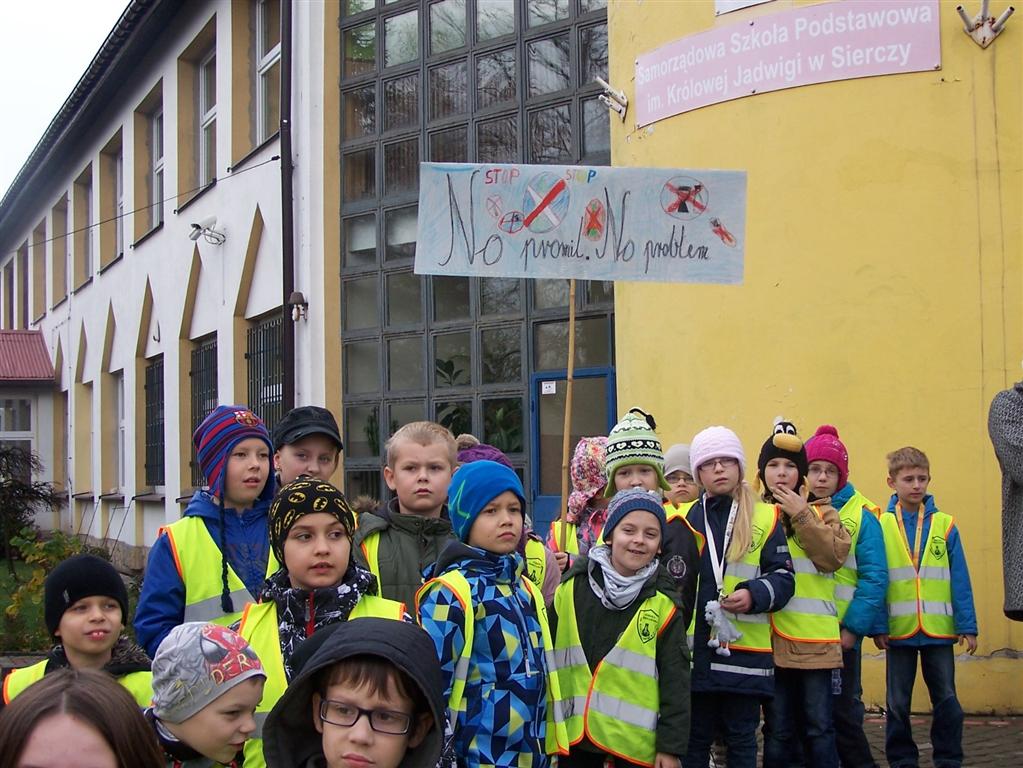 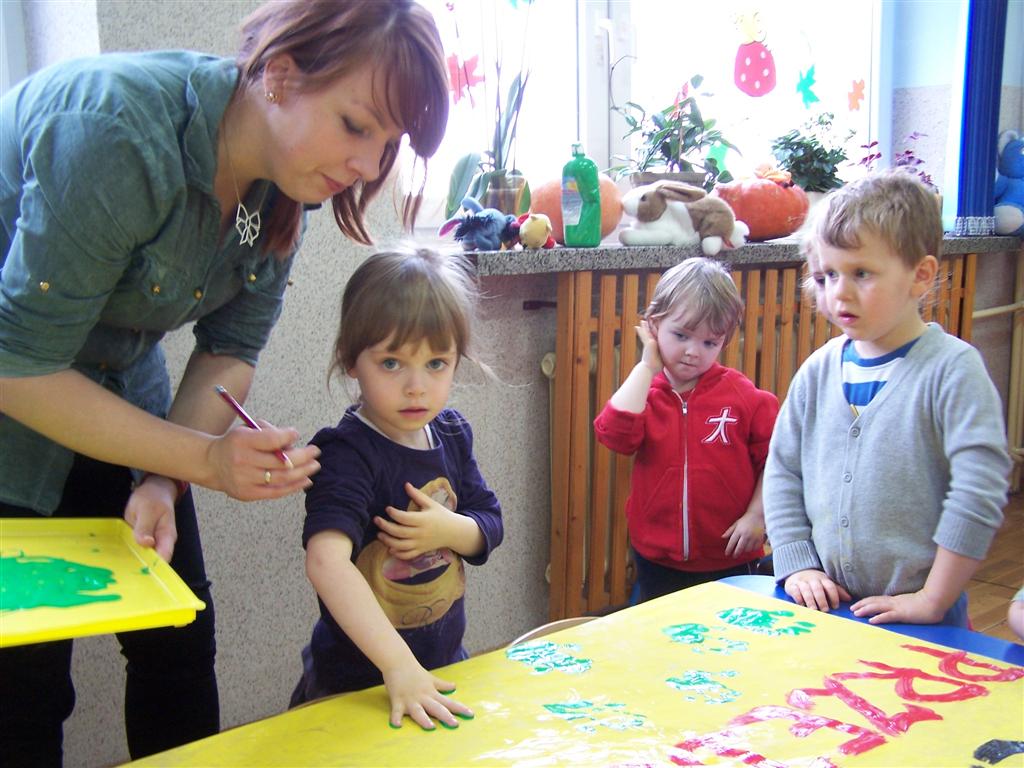 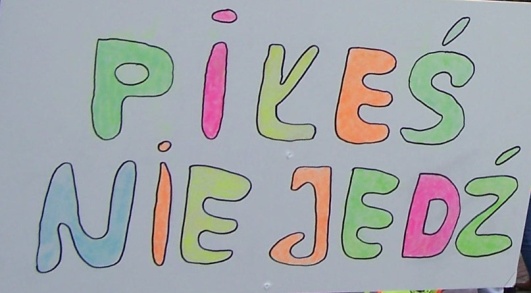 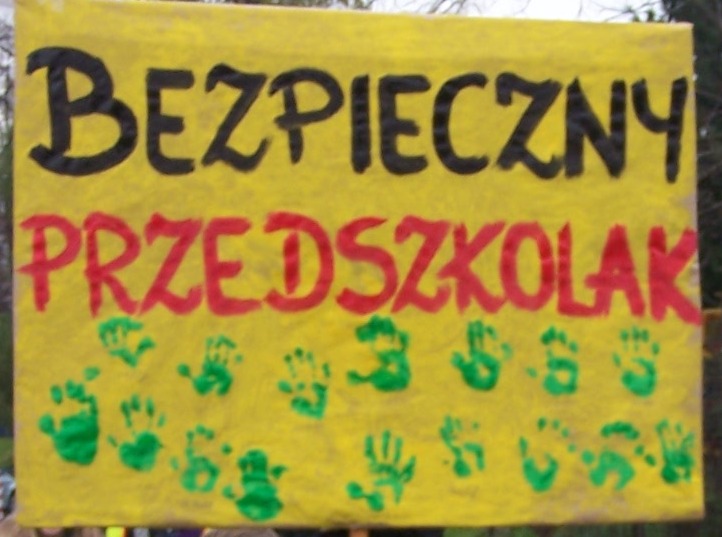 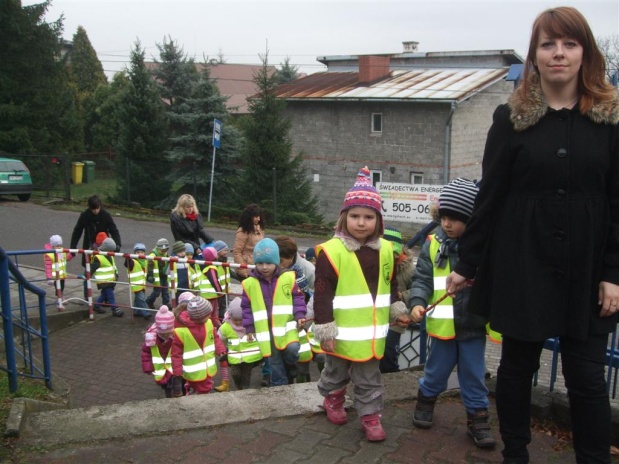 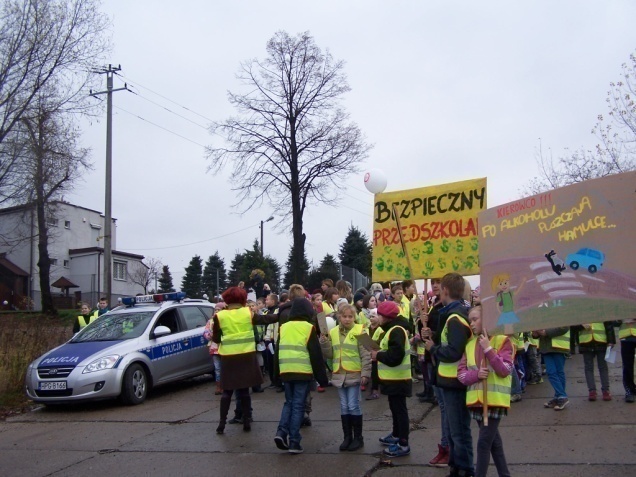 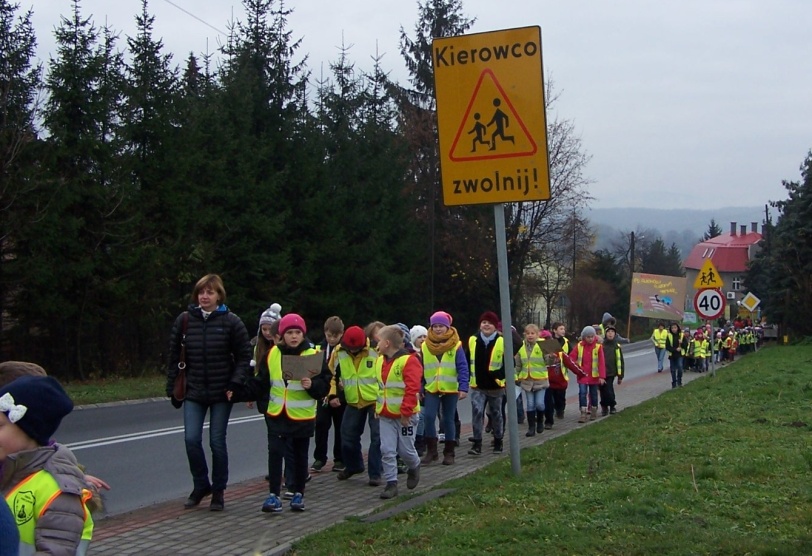 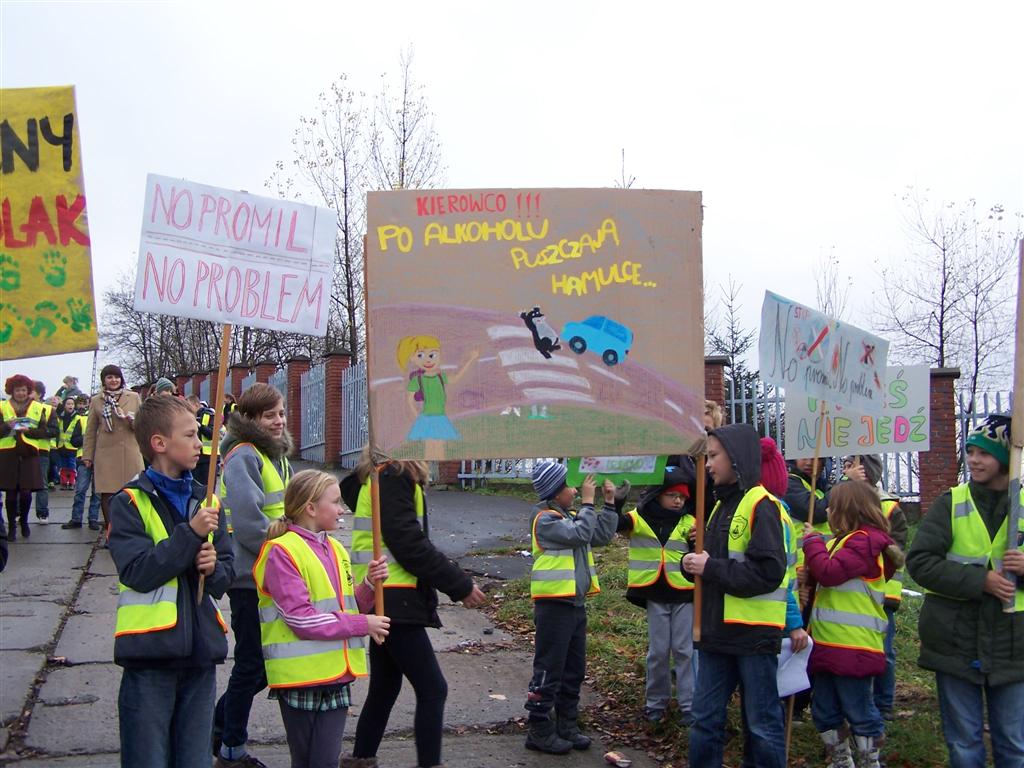 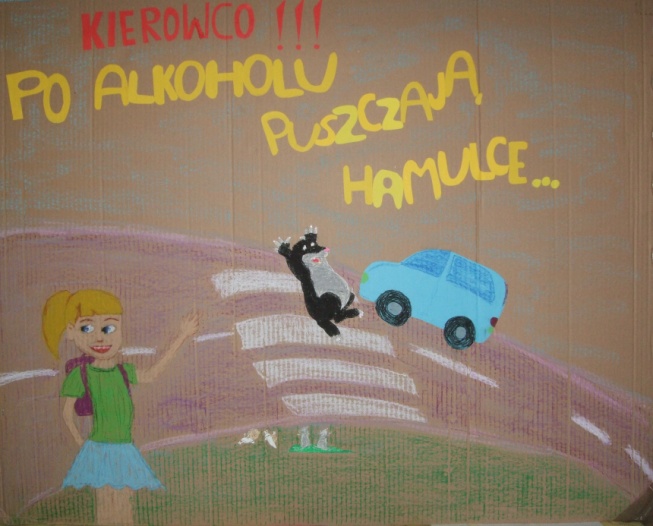 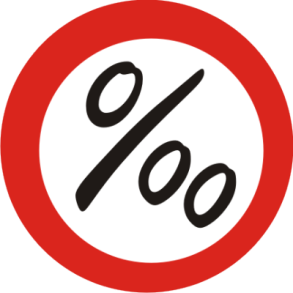 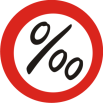 Liczymy, że zaplanowane i zrealizowane przez nas działania, były dla dzieci interesujące i kształcące, a zaangażowanie rodziców pozytywnie wpłynie na wzrost świadomości wśród dorosłych. 
Jednocześnie jesteśmy wdzięczni pracownikom Policji w Wieliczce  oraz CPiPZ za okazaną pomoc i życzliwość, bez której trudno by nam było zrealizować wszystkie cele.
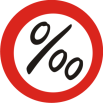 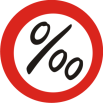 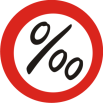 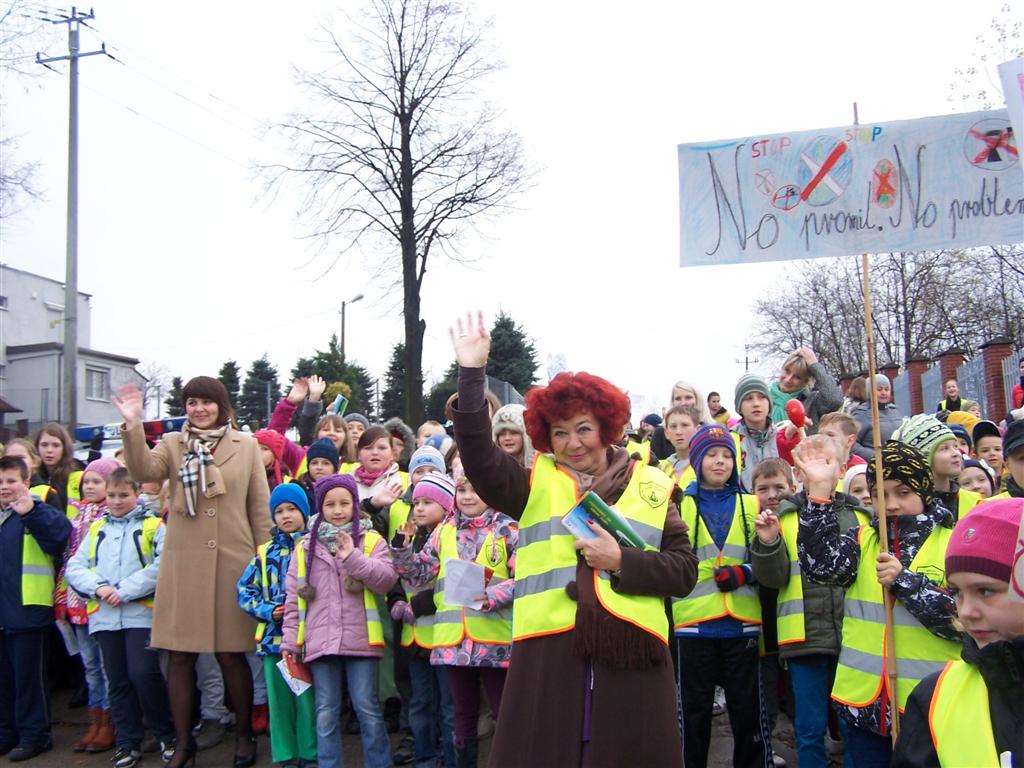 Do zobaczenia